ГБУЗ РХ «Таштыпская РБ»
2022 год.
На сегодняшний день в ГБУЗ РХ «Таштыпская РБ» работает     26 врачей, 123 среднего медицинского персонала, 25 младшего медицинского персонала, 3 фармацевта
Проведены капитальные ремонты детского поликлинического отделения, поликлиники, отделений стационара, рентгенологического кабинета.
Получено новое медицинское оборудование (рентген аппарат, эндоскопическая установка, лабораторное оборудование и др.)
Поставлены мобильные комплексы (передвижной ФАП, маммограф, флюорограф)
100% фельдшерско-акушерских пунктов подключены к сети интернет и обеспечены персональными компьютерами
Капитальный ремонт детского поликлинического отделения
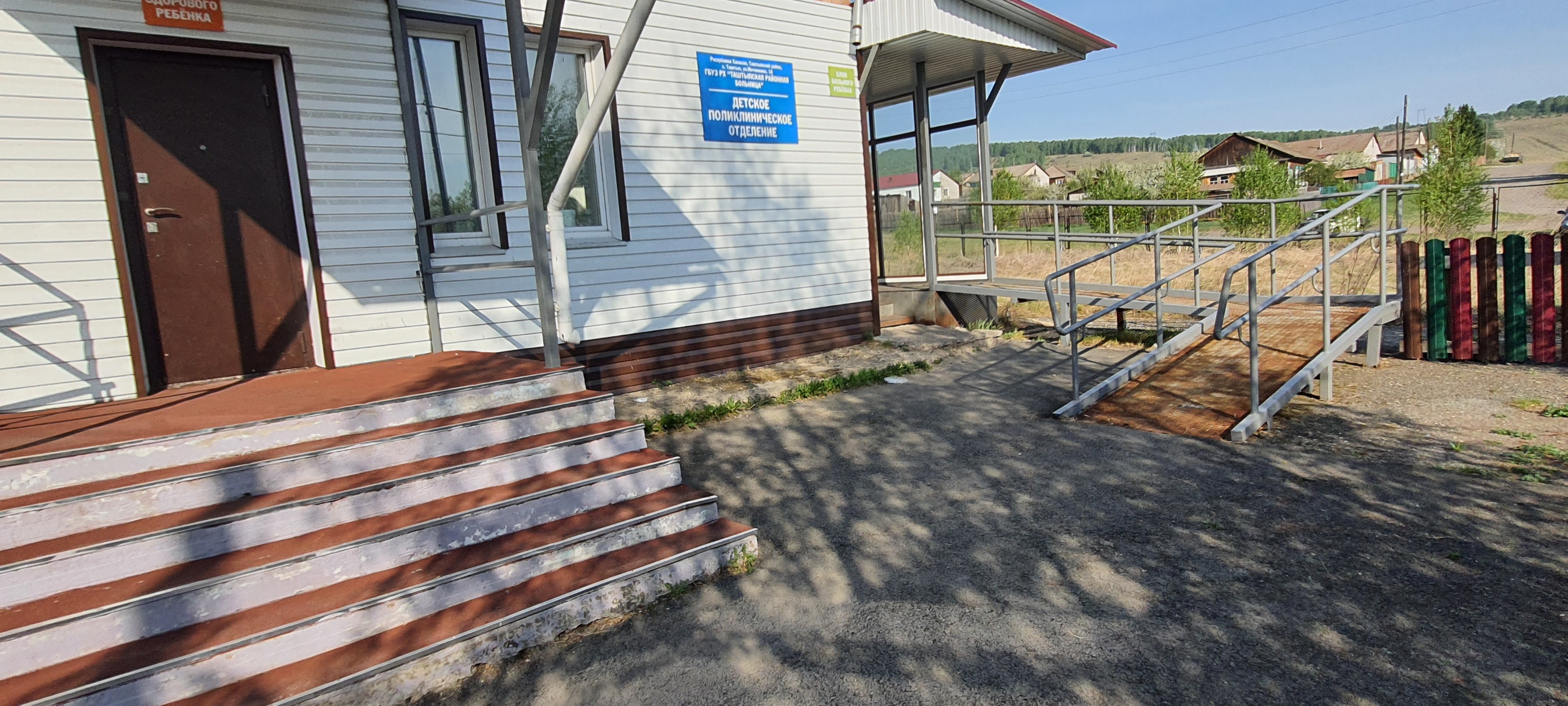 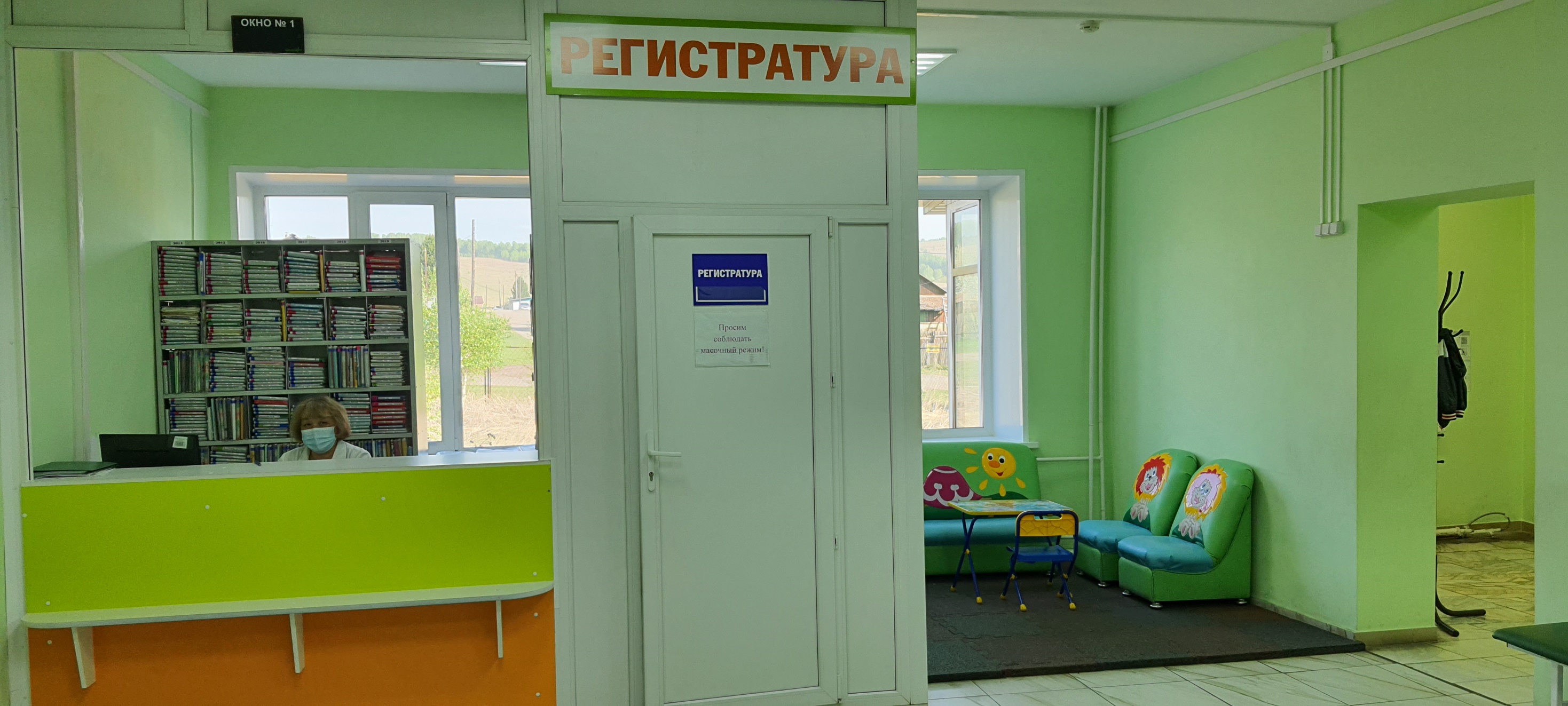 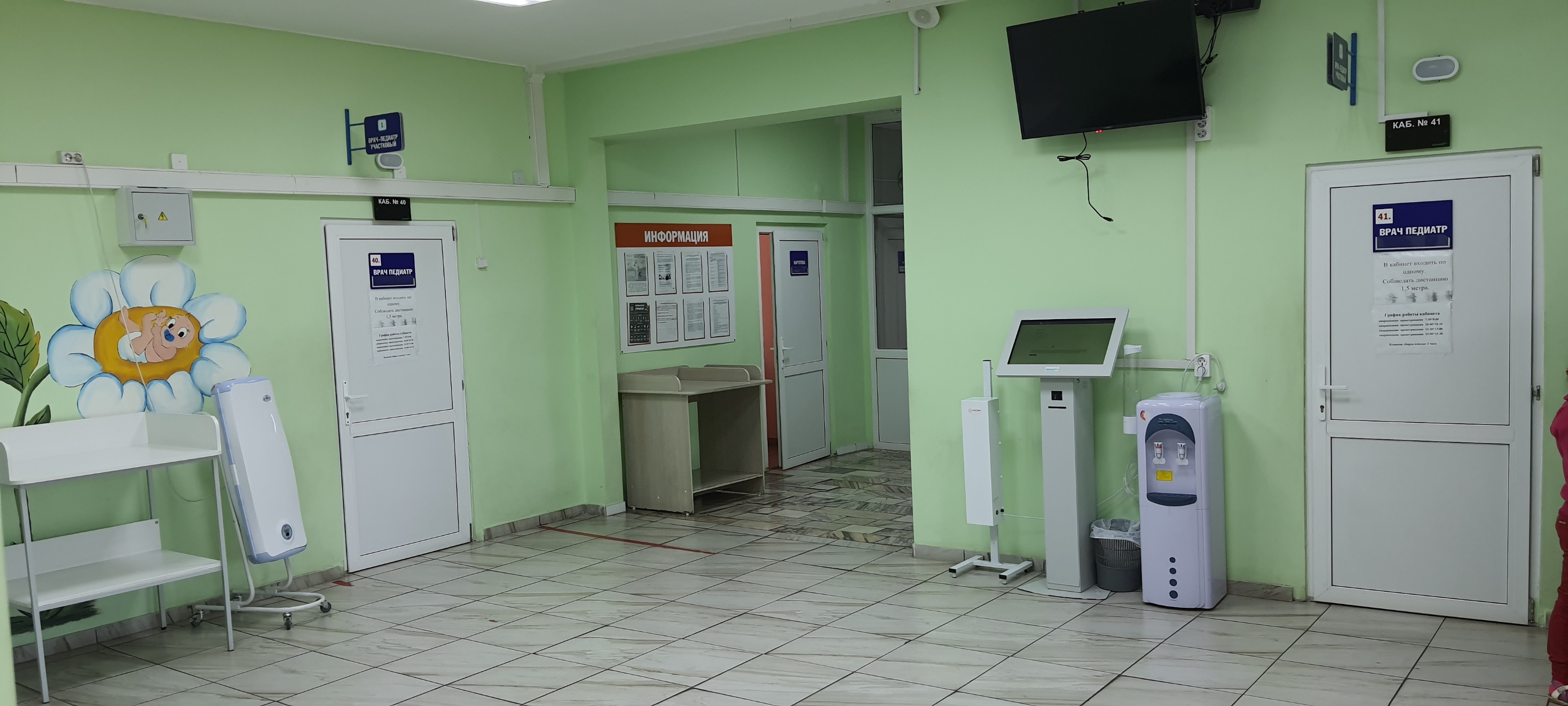 Капитальный ремонт поликлинического отделения
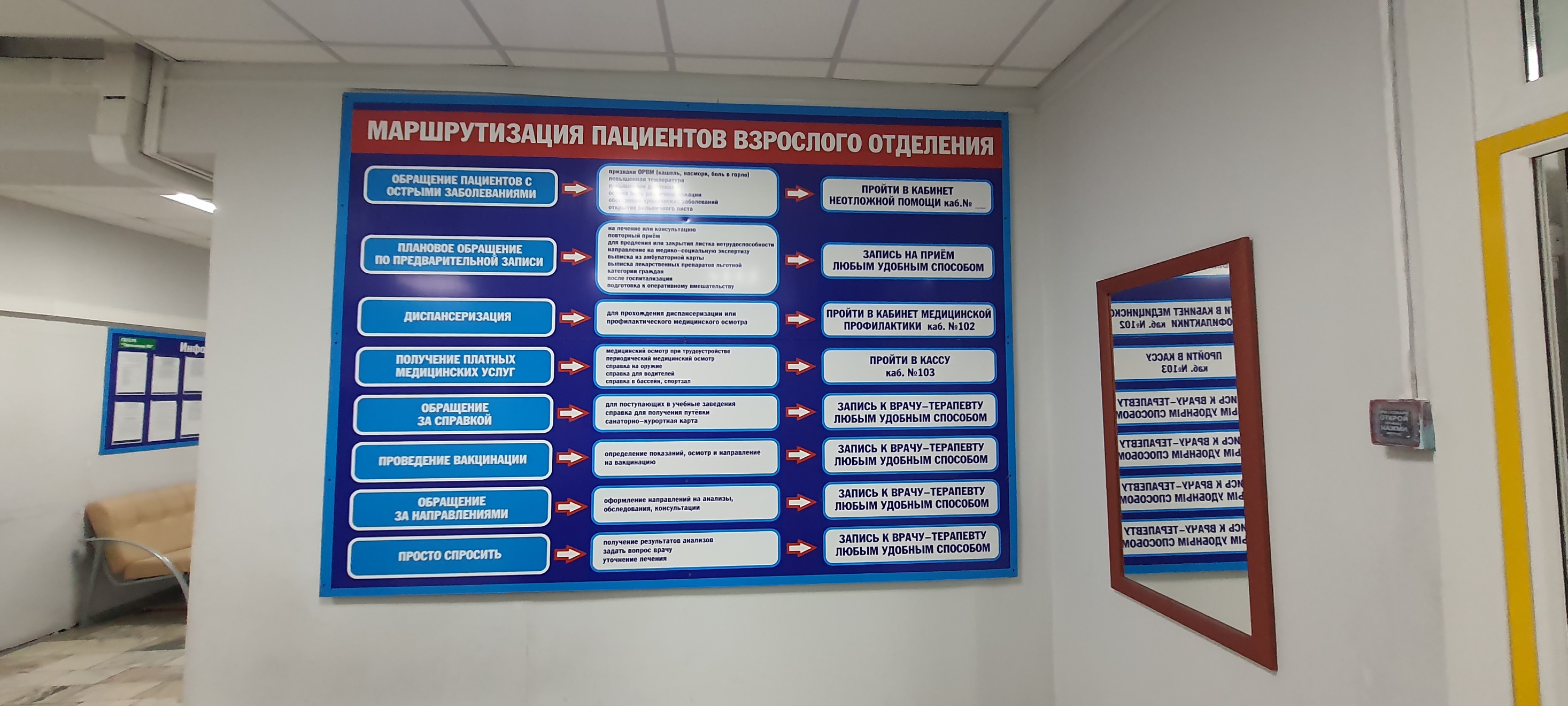 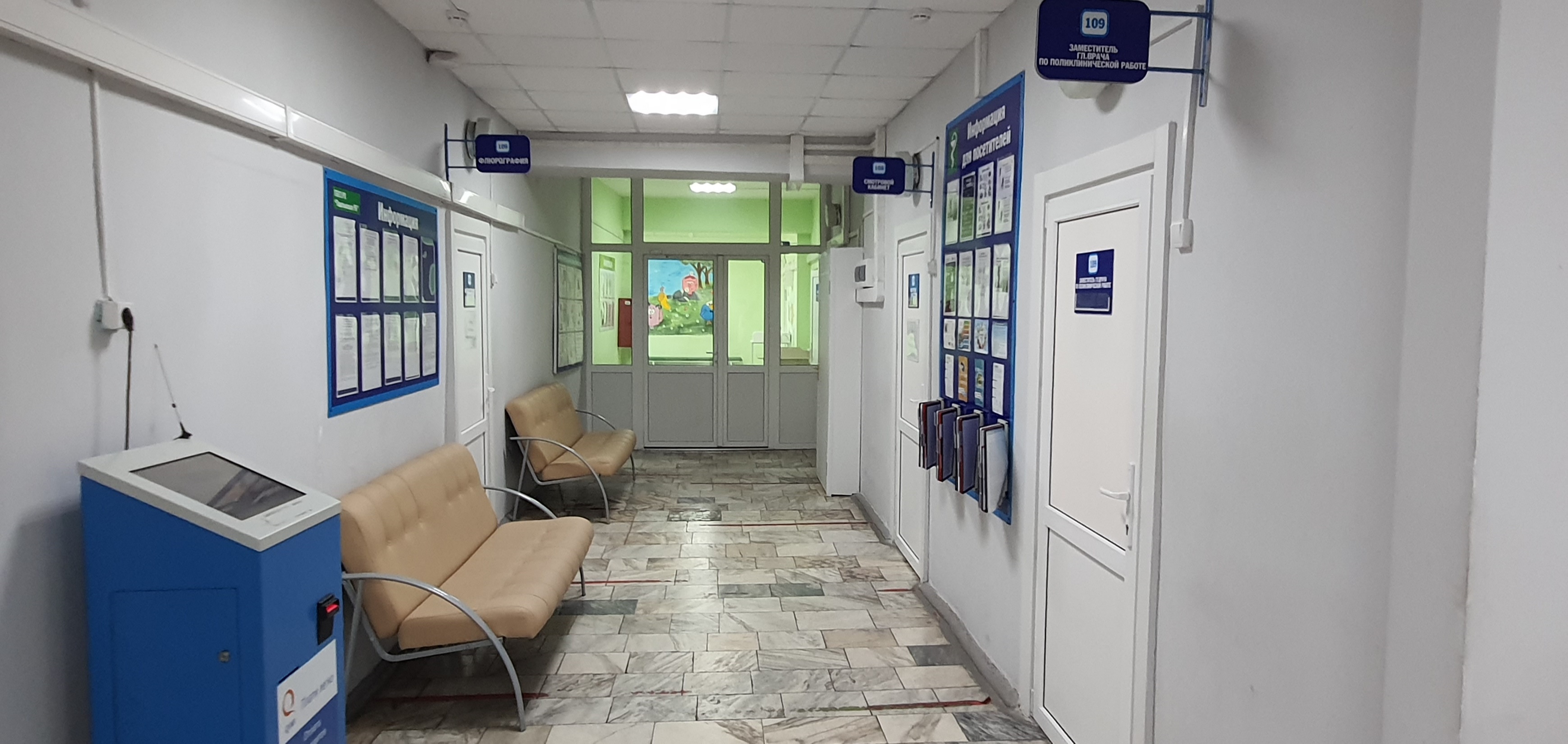 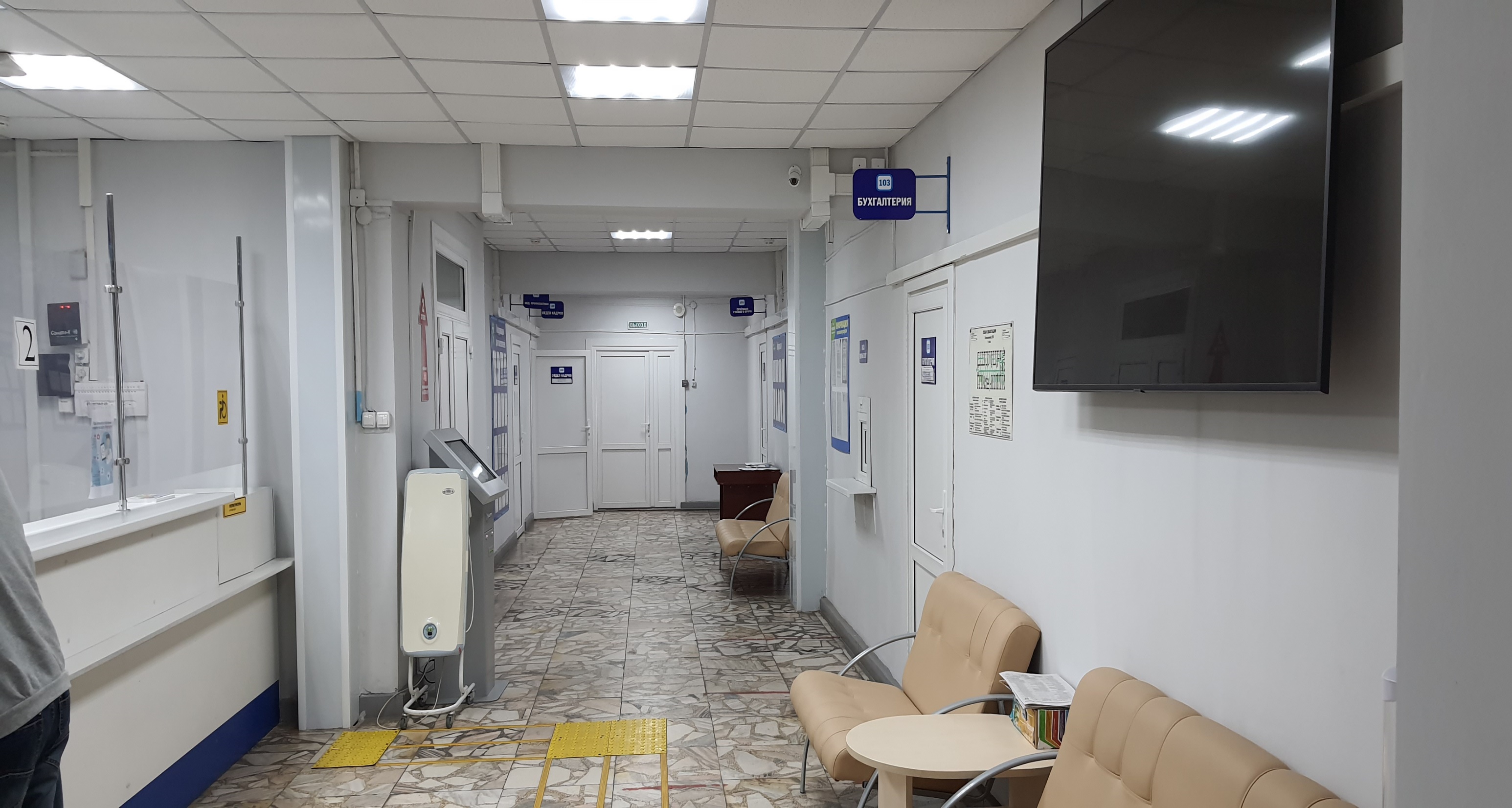 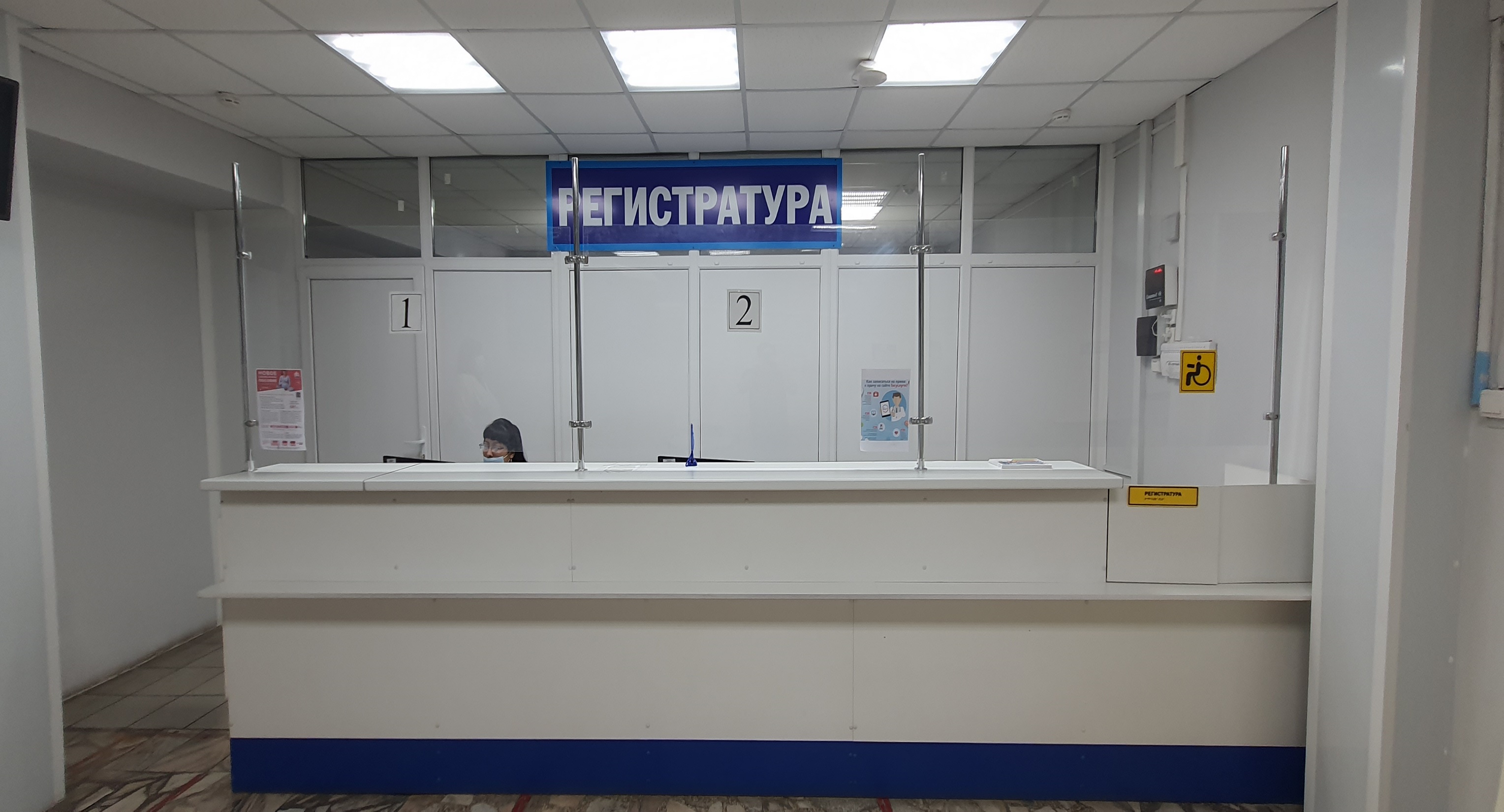 Капитальный ремонт в здании стационара
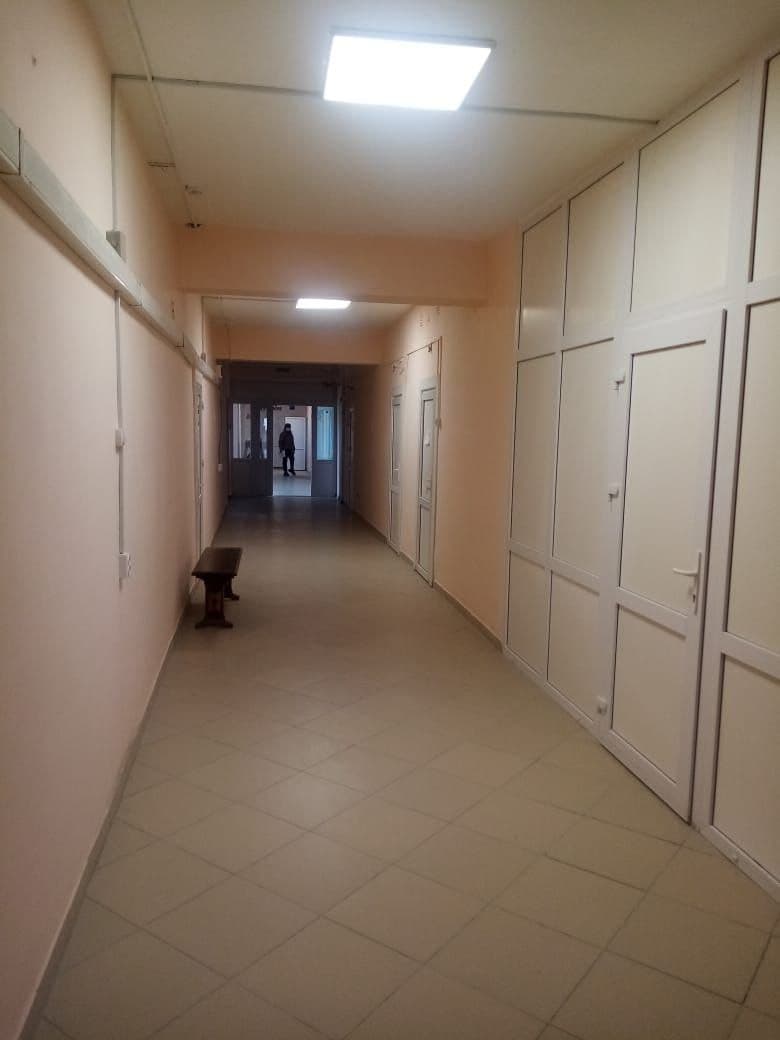 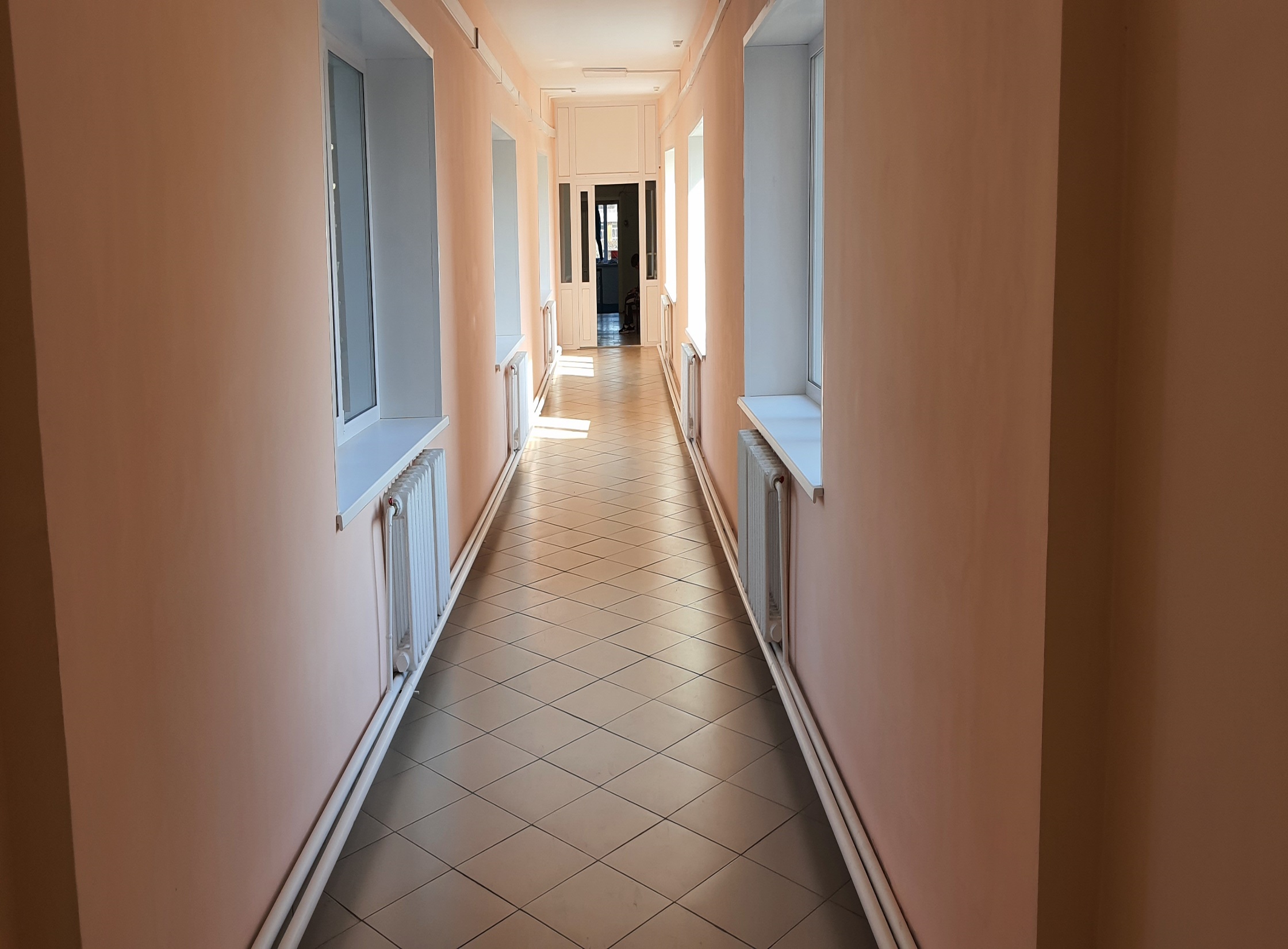 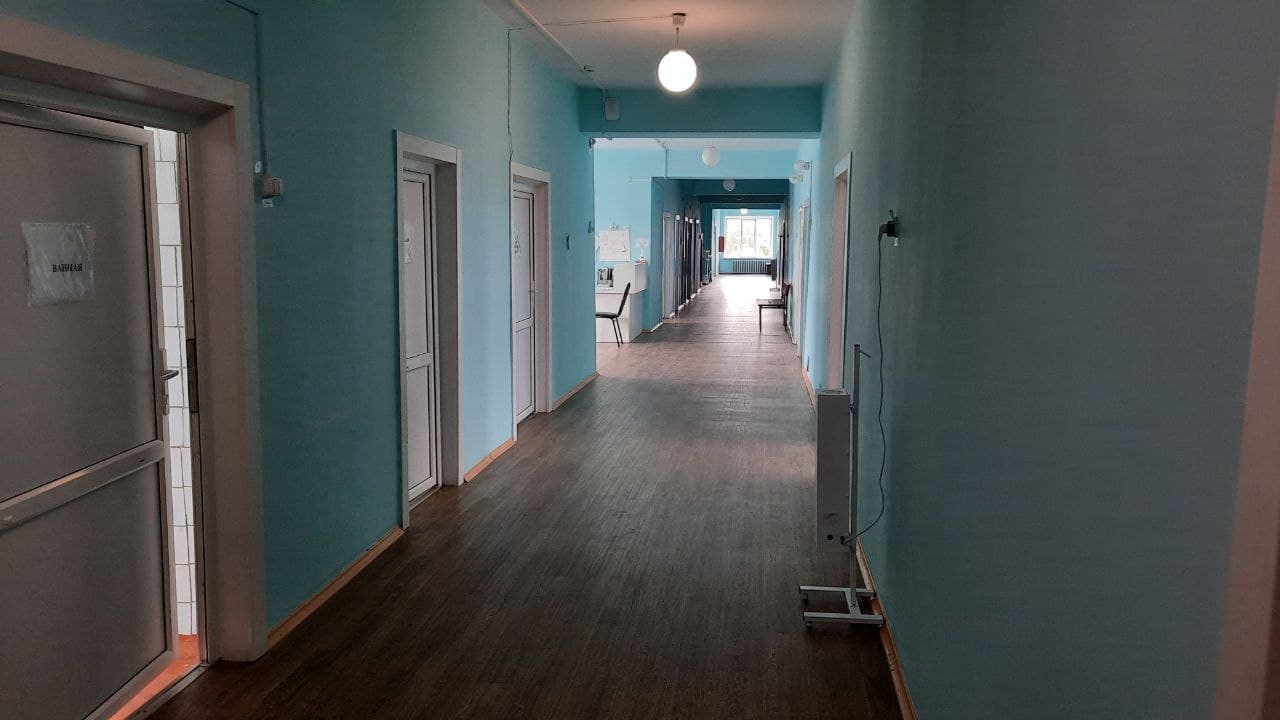 Капитальный ремонт кабинета рентгенографии и запуск в эксплуатацию нового рентген аппарата
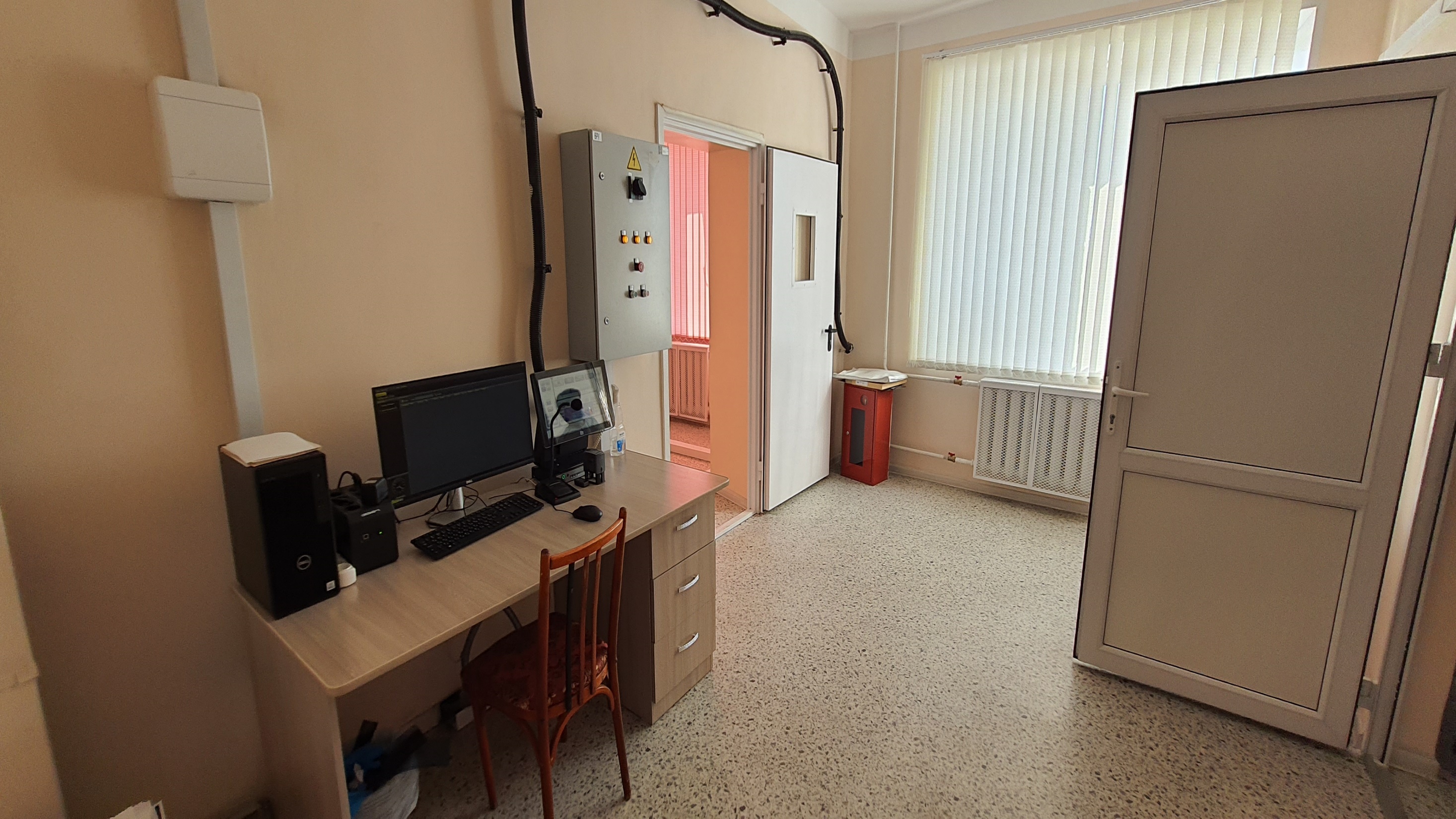 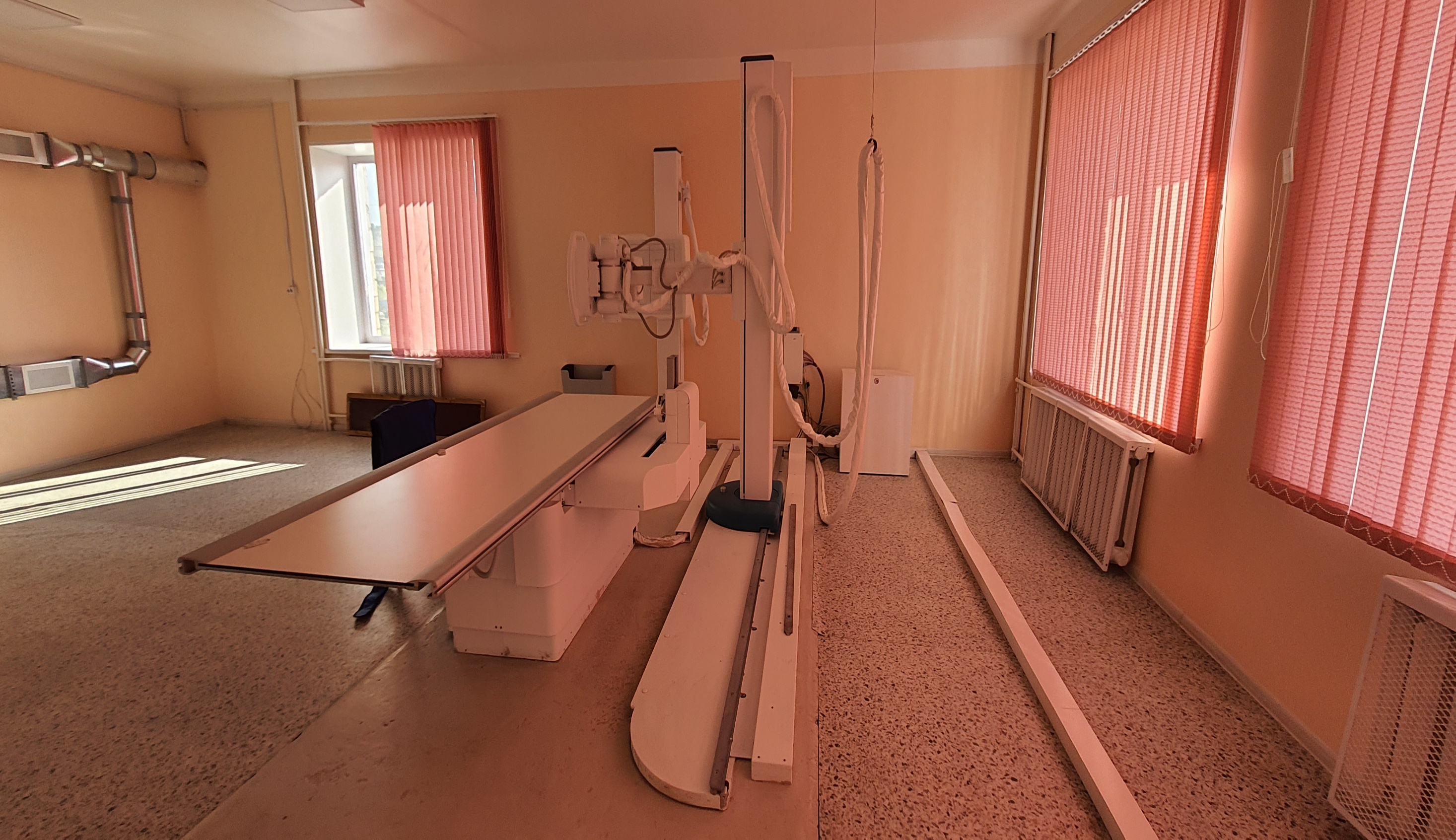 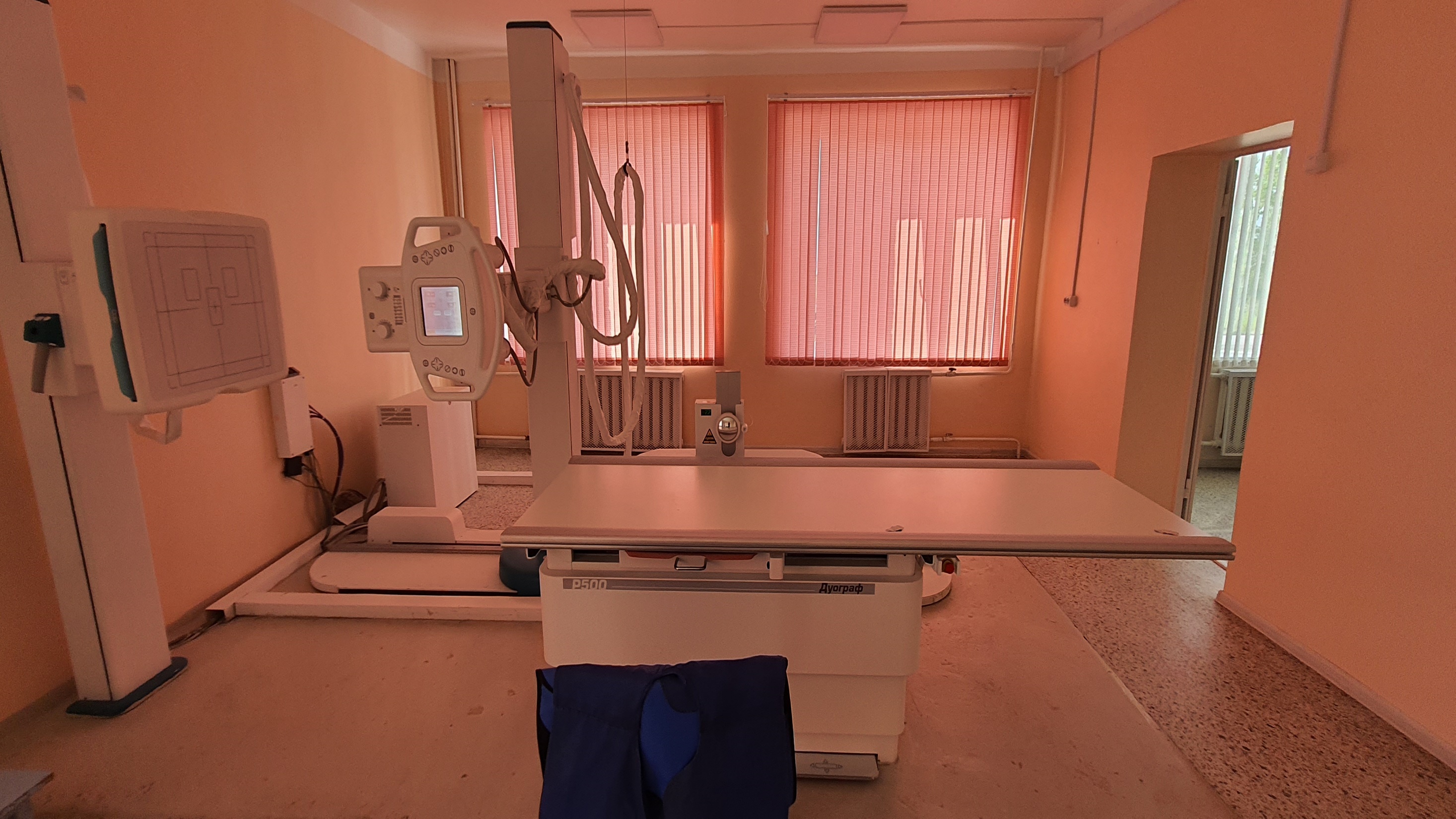 Мобильные комплексы
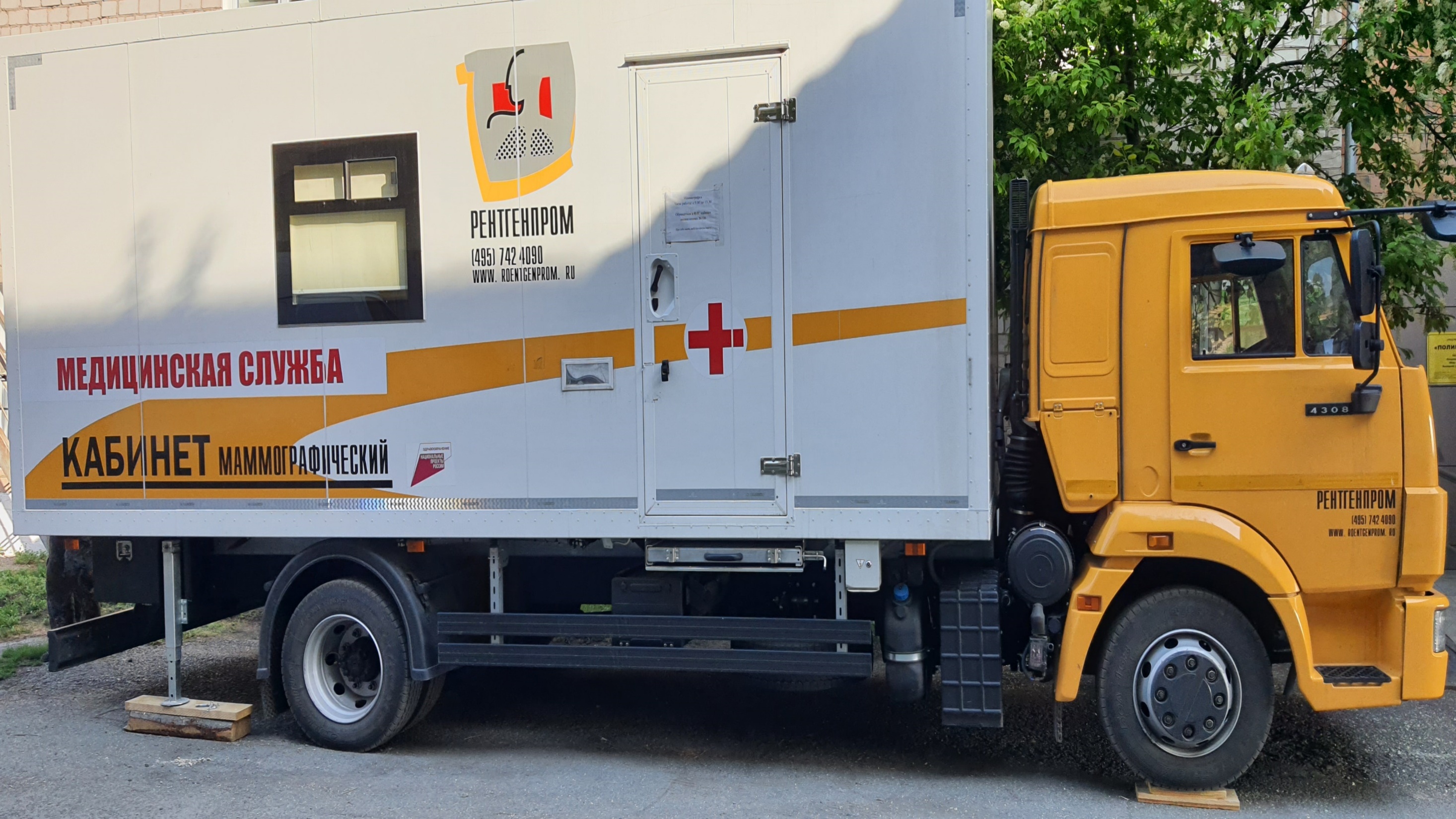 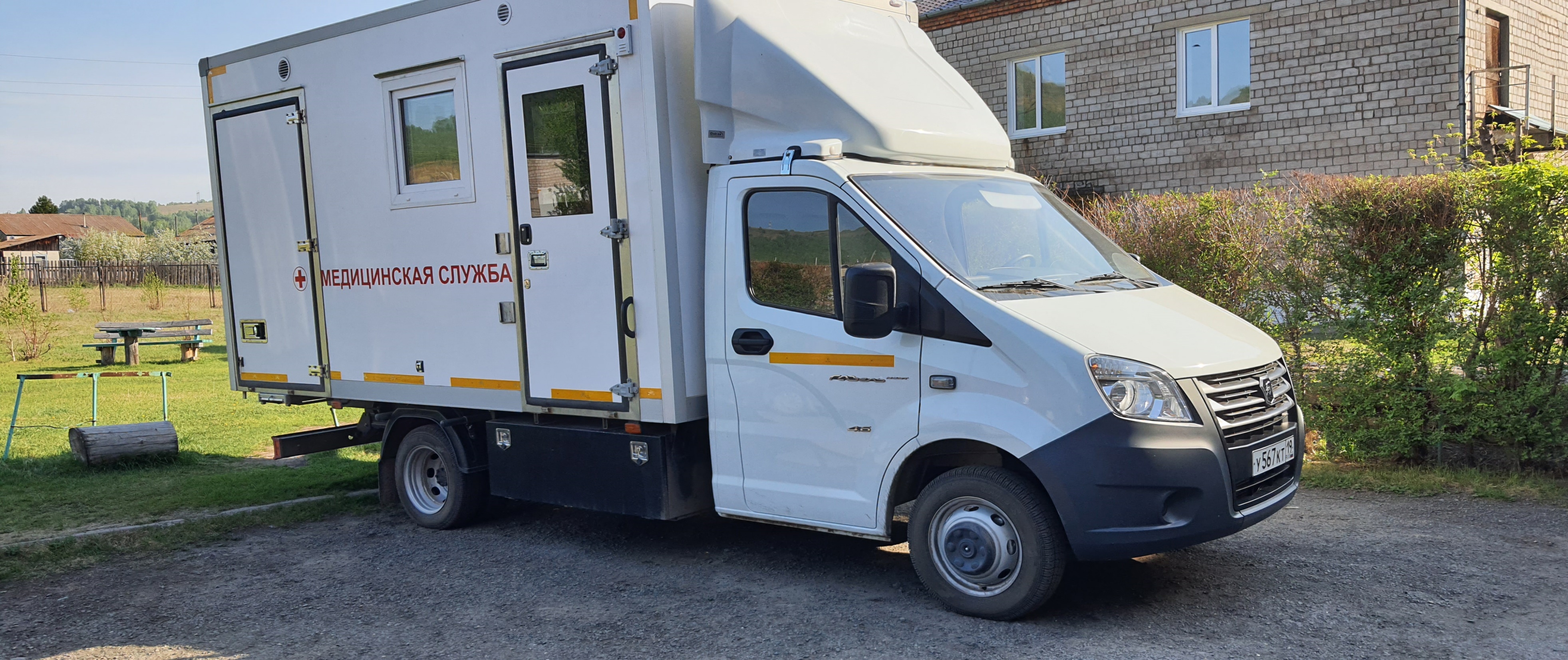 Вакансии и меры социальной поддержки
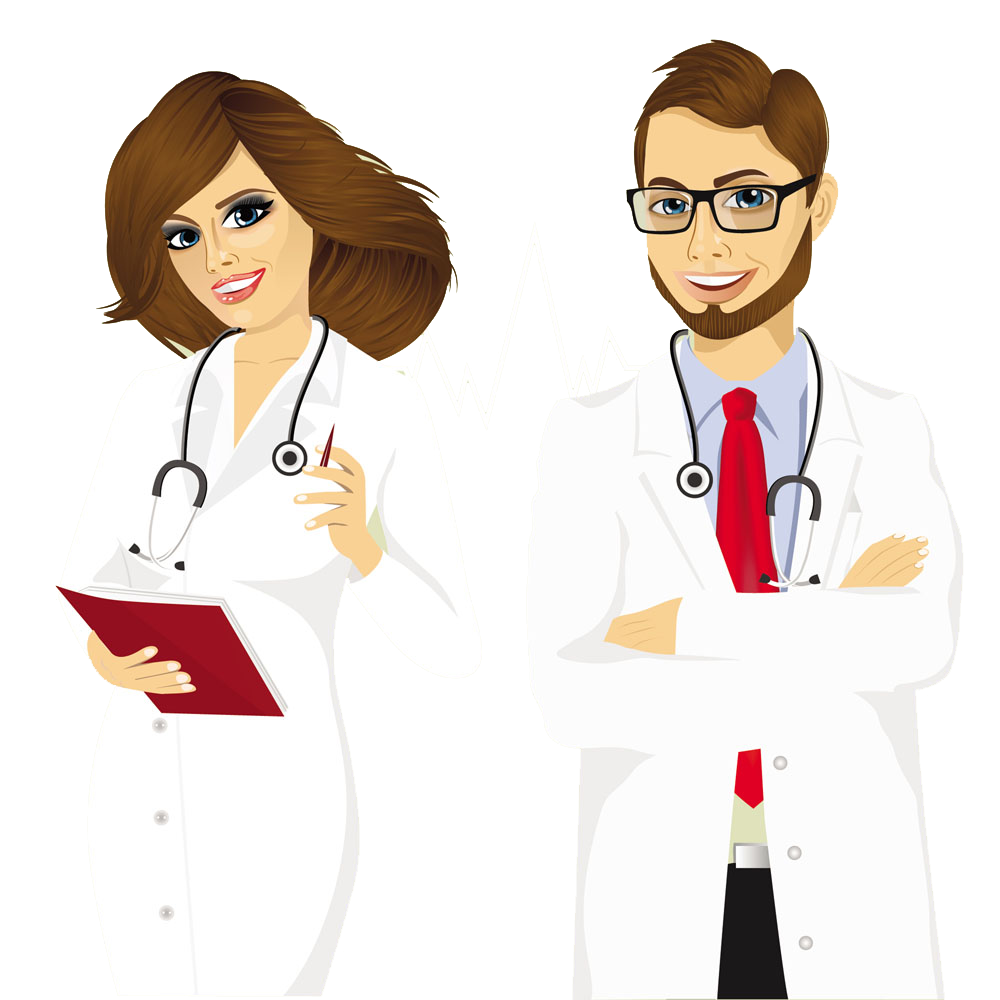 Вакансии
Врач-офтальмолог
Врач-оториноларинголог
Врач-стоматолог хирург
Врач-анестезиолог-реаниматолог
Врач-терапевт участковый
Врач-терапевт
Врач-педиатр участковый
Врач ультразвуковой диагностики
Врач функциональной диагностики
Врач-акушер-гинеколог
Врач-хирург
Фельдшер ФАП
Лаборант
Акушер(ка)
Участие в программе «Земский доктор/фельдшер» 
Выплаты по программе: 
Для врачей 1,5млн. рублей, 
500тыс. для фельдшеров, медицинских сестер, акушеров
Для фельдшеров, медицинских сестер, акушеров удаленных территорий 750тыс. рублей 
Предоставляется жилищная площадь для врачей и фельдшеров

(более подробную информацию можно узнать в «Законе Республики Хакасия» от 02 декабря 2011 года №117-ЗРХ)
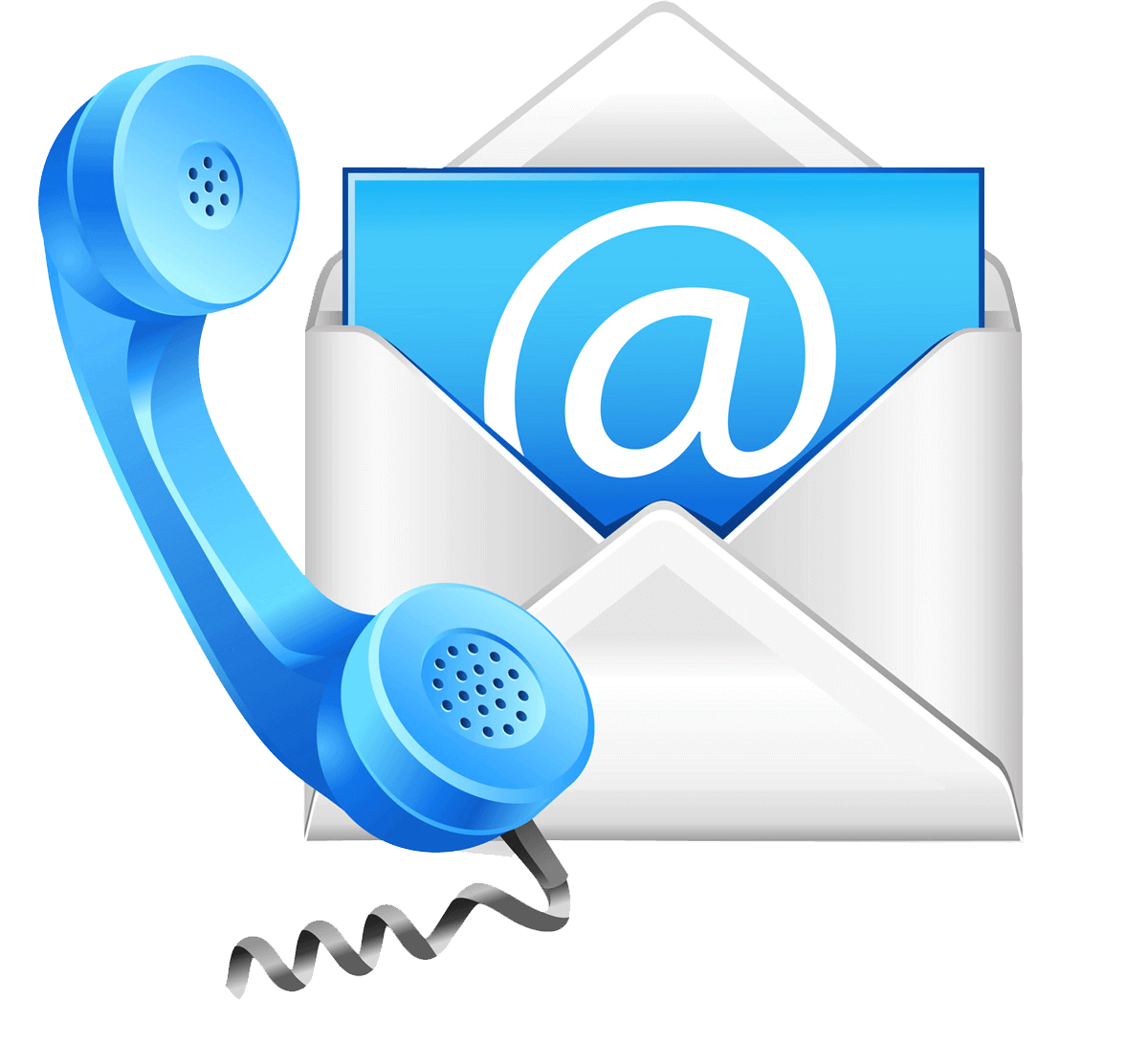 Контактные данные ГБУЗ РХ «Таштыпская РБ»

Адрес: РХ, с.Таштып, ул.Мечникова 1А

Приемная Главного врача
Тел. 8(39046)2-14-86
E-mail: muz_tash_srb@mail.ru

Отдел кадров
Тел. 8(39046)2-12-27
E-mail: o.k.tash@mail.ru
Спасибо за внимание
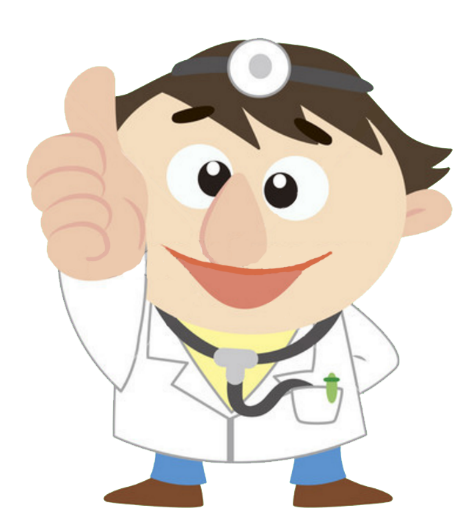